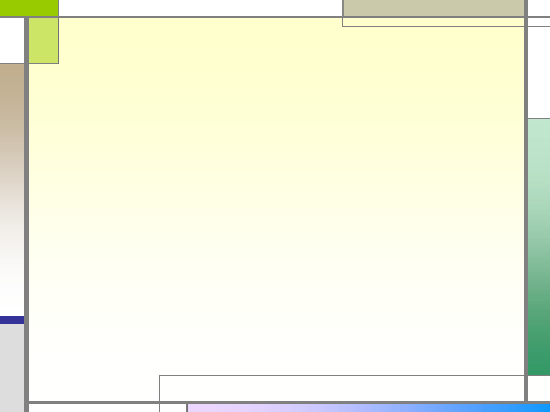 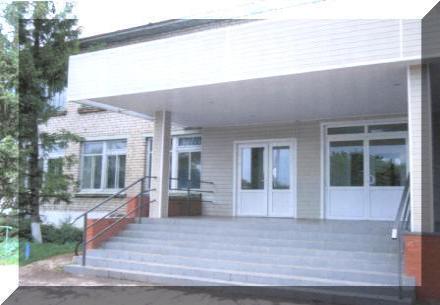 МОУ «Утёвская средняя общеобразовательная школа» «Образовательный центр»
Модель воспитательной системы класса
P1060234.JPG
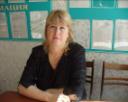 Учитель  высшей квалификационной категории 
«Почётный работник общего образования РФ» Румянцева Е.Н.
Воспитательная система класса – это целостный социальный организм, функционирующий при условии  основных компонентов воспитания, отражающий  способ организации коллектива класса.
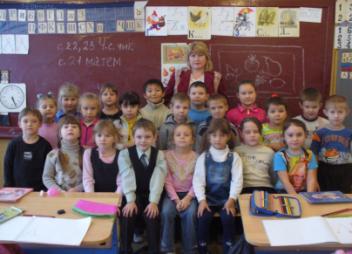 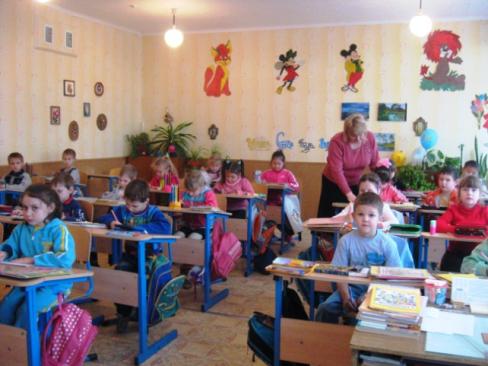 Цель воспитательной работы –  сформировать в классе отношения товарищества и взаимовыручки на основе развития и интереса учащихся друг к другу, к делам и проблемам своего коллектива.
Воспитательные задачи:
 - учить ребят грамотному общению друг с другом;
 - поддерживать и развивать в них  качества как доброта, отзывчивость, умение сопереживать товарищу, уважение к окружающим людям;
 - воспитывать чувство личной ответственности за свои дела и поступки, умение соотносить их с интересами коллектива.
Критерии индивидуального развития ученика
- внешний вид (портрет) ученика; - физическое и психическое здоровье;
 - поведение школьников;  - взаимоотношения в коллективе;
 - отношение к себе;   - познавательная активность.
методы работы: беседы; опросы; анкетирование; тестирование; педагогическое наблюдение.
Результаты   мониторинга
основные направления и формы воспитательной работы с учащимися
Гражданско-патриотическое
Учебно-познавательное
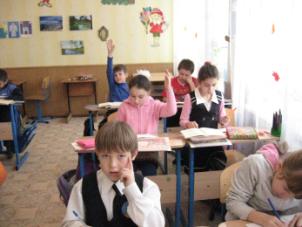 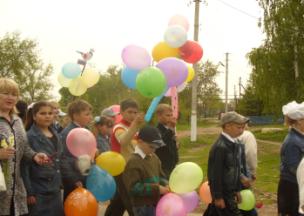 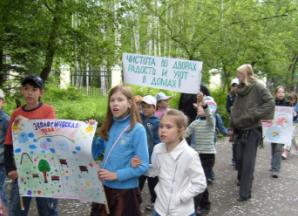 Экологическое просвещение
Правовое просвещение
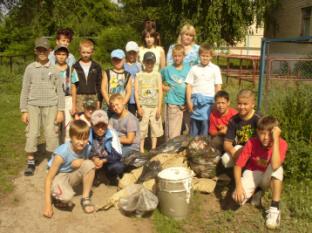 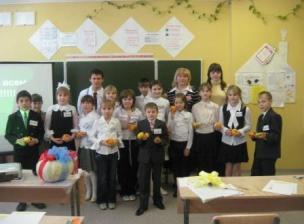 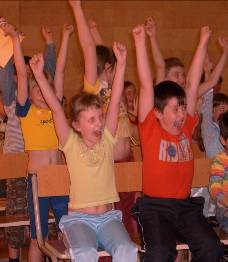 основные направления и формы воспитательной работы с учащимися
Эстетическое просвещение
Нравственно-этическое
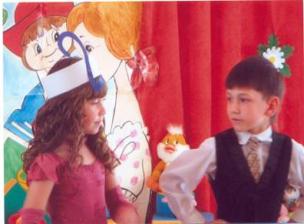 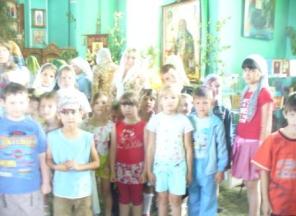 Спортивно-оздоровительное
Трудовое воспитание
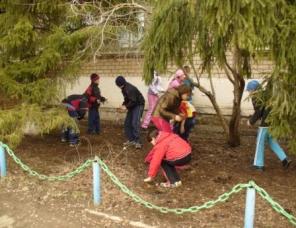 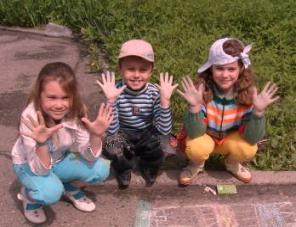 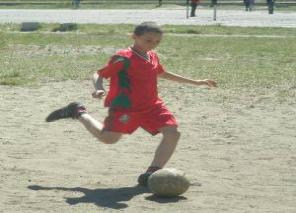 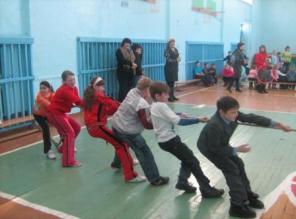 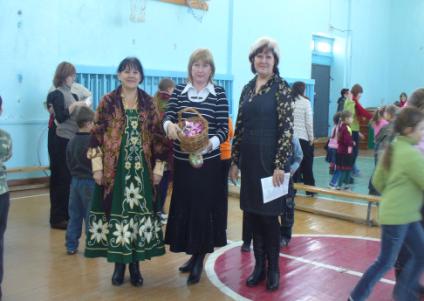 Равноправные цели всех субъектов
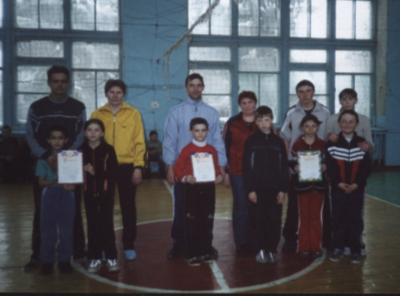 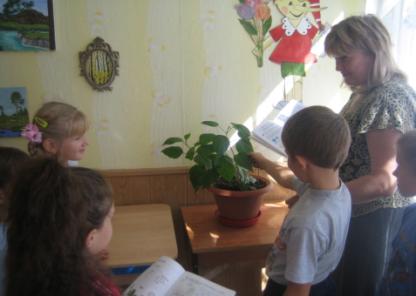 Стремление к истине, к добру, красоте.
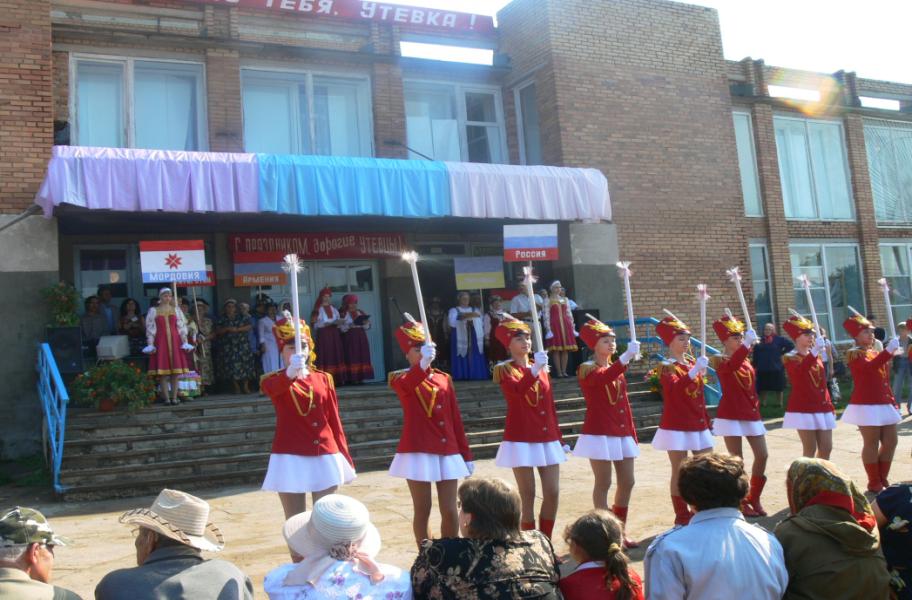 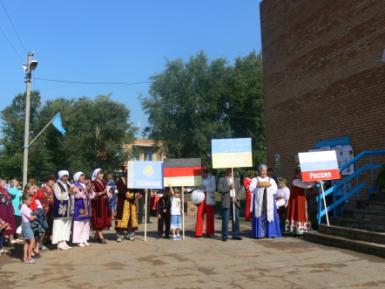 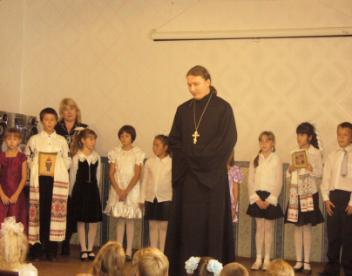 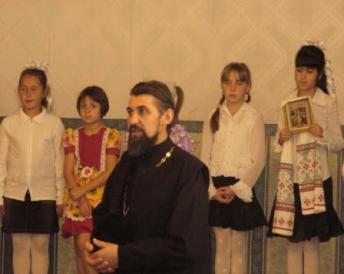 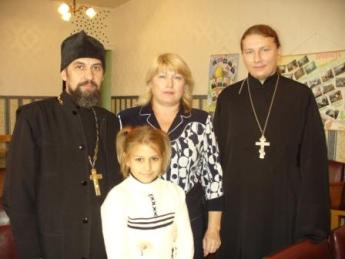 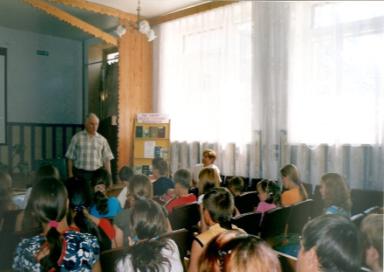 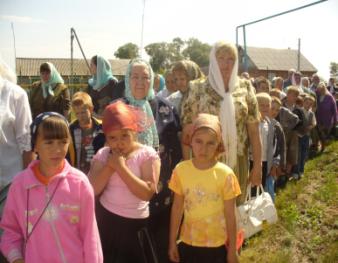 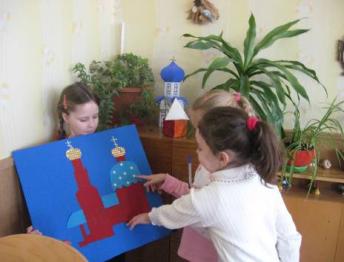 Самоуправление в классе
Каждый ученик отвечает за определённое направление деятельности, имеет функциональные обязанности в органах ученического самоуправления класса.
Классный коллектив
Классный коллектив строится на основе содружества и самоуправления, т. е. через совместное переживание факта или явления, создающего напряжение и яркий эмоциональный выход, на основе формирования отношений содружества классного руководителя и детей, содружества между самими детьми.
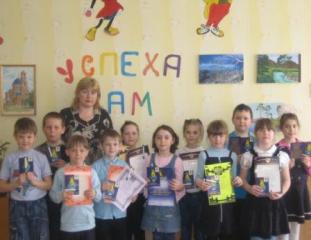 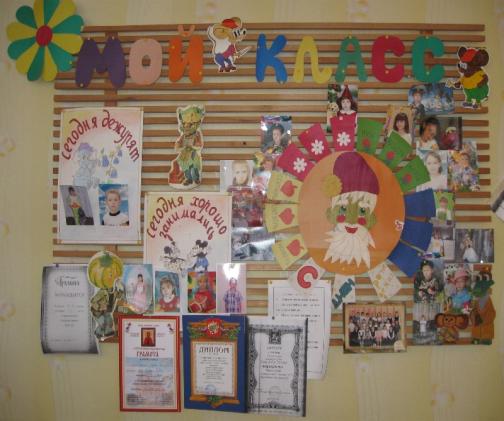 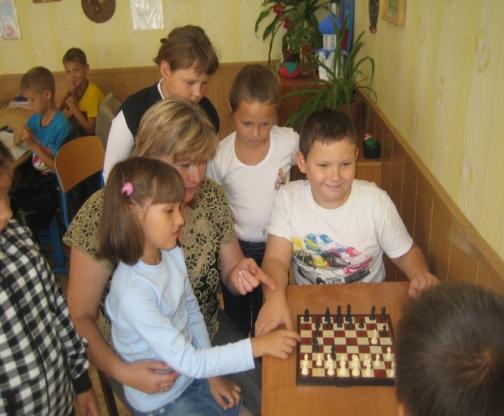 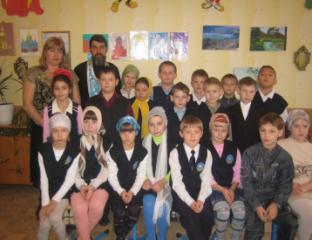 Золотые правила
Любить детей , не сравнивать                                          с другими ,Встречать улыбкой , добрым словом                                         каждый раз .Поддерживать и понимать ,                                   быть справедливым,Учить  быть добрым , честным , помнить ,                                                  что сейчас,Зависит лишь от нас , кем может                                     стать ребёнок ,Какое будущее ожидает нас , 
    Пусть эти правила станут золотыми ,
    Не только для меня , но и для вас .
Спасибо за внимание!